Figure 1. Breakdown of scientific journals cited in the resource. The chart shows the top 20 most cited journals in the ...
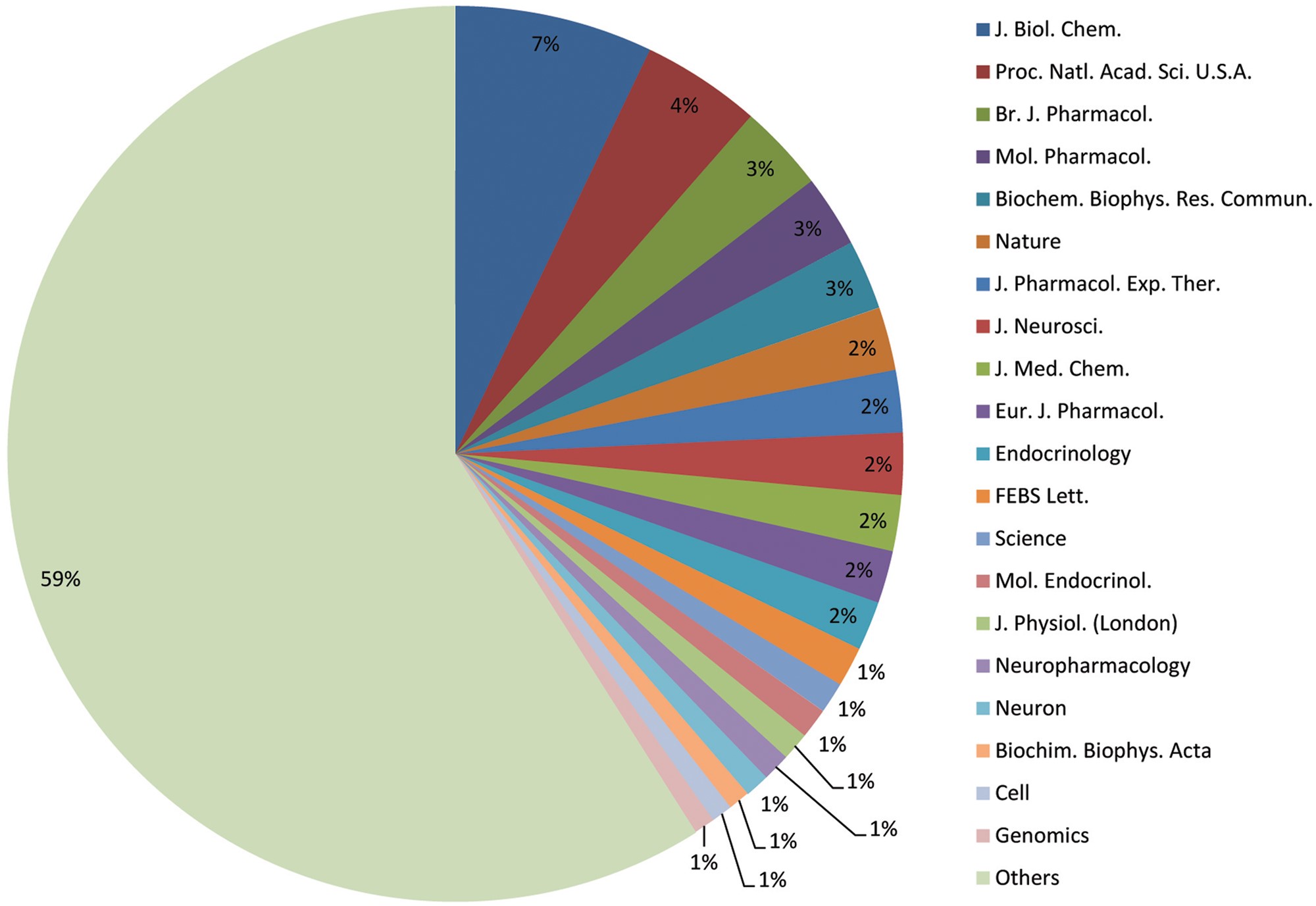 Nucleic Acids Res, Volume 42, Issue D1, 1 January 2014, Pages D1098–D1106, https://doi.org/10.1093/nar/gkt1143
The content of this slide may be subject to copyright: please see the slide notes for details.
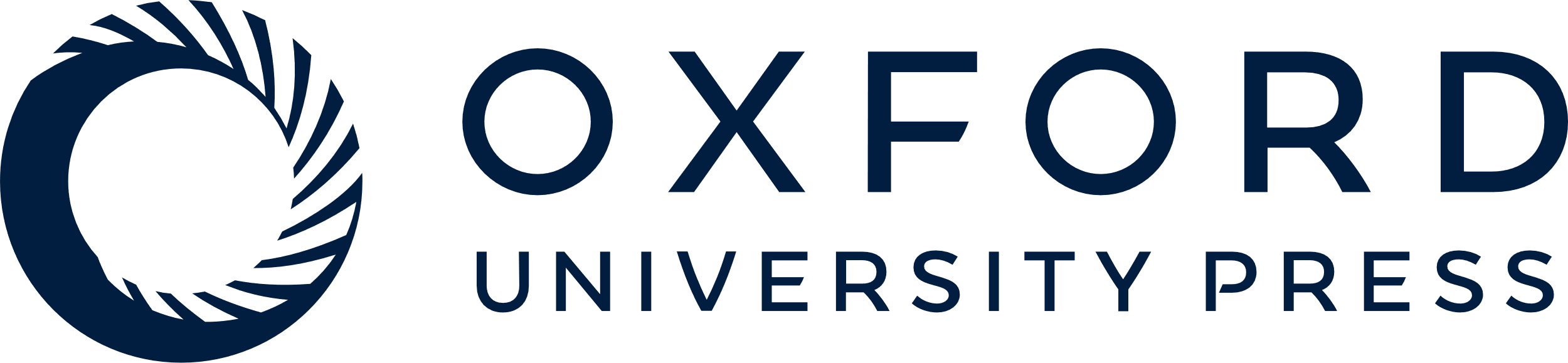 [Speaker Notes: Figure 1. Breakdown of scientific journals cited in the resource. The chart shows the top 20 most cited journals in the resource, and the contribution of each journal as a percentage of the total.


Unless provided in the caption above, the following copyright applies to the content of this slide: © The Author(s) 2013. Published by Oxford University Press.This is an Open Access article distributed under the terms of the Creative Commons Attribution License (http://creativecommons.org/licenses/by/3.0/), which permits unrestricted reuse, distribution, and reproduction in any medium, provided the original work is properly cited.]
Figure 2. The Guide to PHARMACOLOGY curation process and organizational chart.
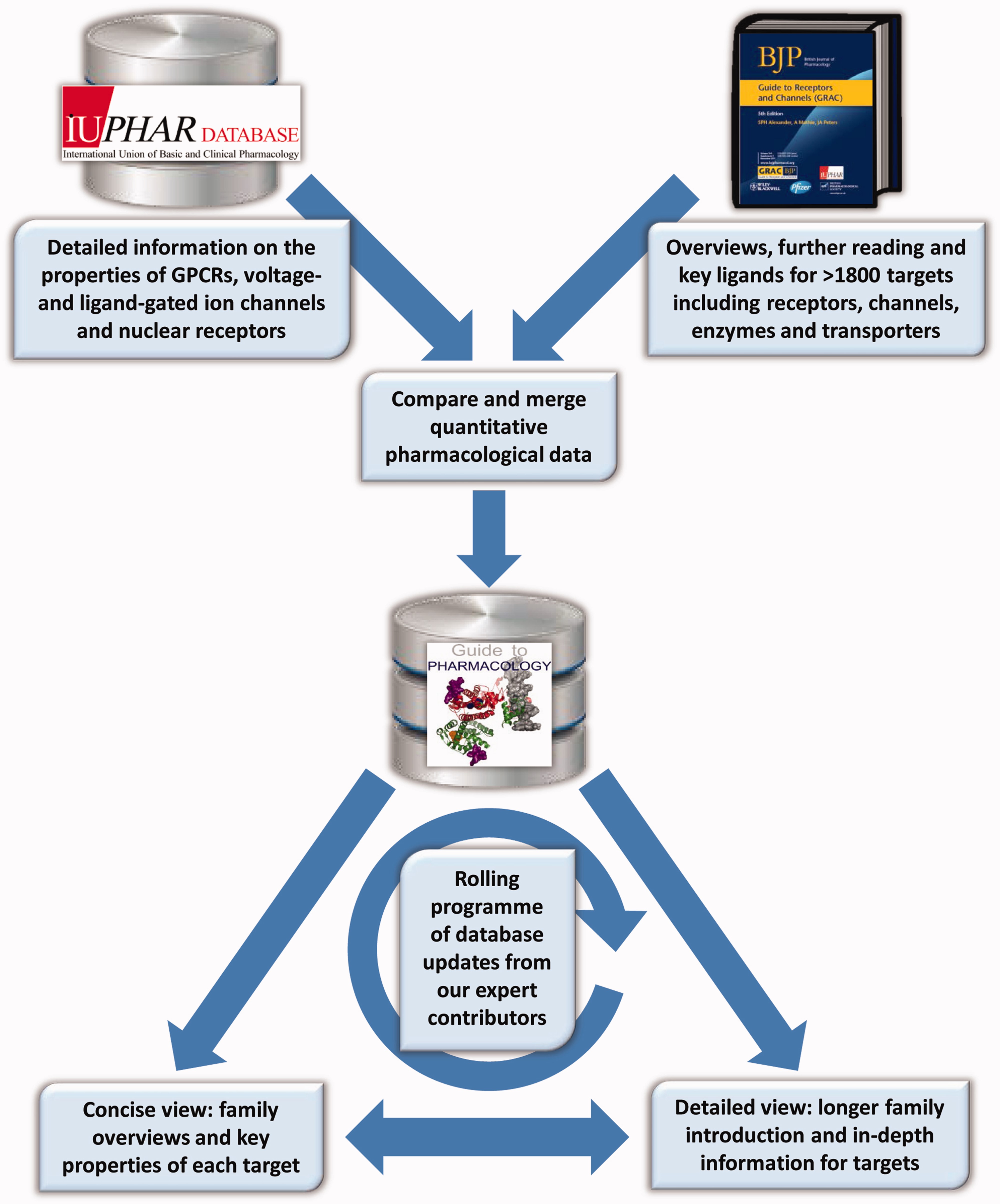 Nucleic Acids Res, Volume 42, Issue D1, 1 January 2014, Pages D1098–D1106, https://doi.org/10.1093/nar/gkt1143
The content of this slide may be subject to copyright: please see the slide notes for details.
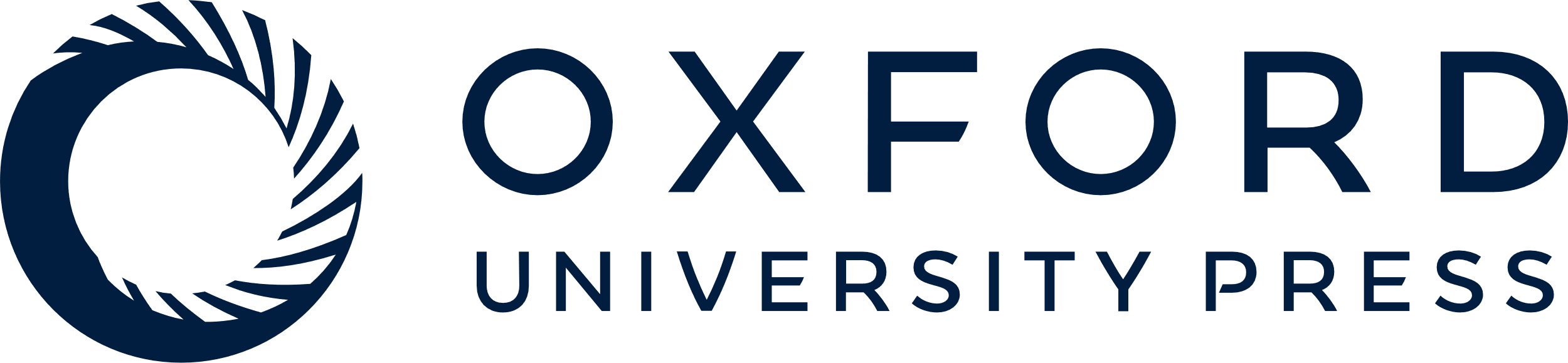 [Speaker Notes: Figure 2. The Guide to PHARMACOLOGY curation process and organizational chart.


Unless provided in the caption above, the following copyright applies to the content of this slide: © The Author(s) 2013. Published by Oxford University Press.This is an Open Access article distributed under the terms of the Creative Commons Attribution License (http://creativecommons.org/licenses/by/3.0/), which permits unrestricted reuse, distribution, and reproduction in any medium, provided the original work is properly cited.]
Figure 3. Screenshot of the Cannabinoid receptor family page in the Guide to PHARMACOLOGY, with overlaying screenshots ...
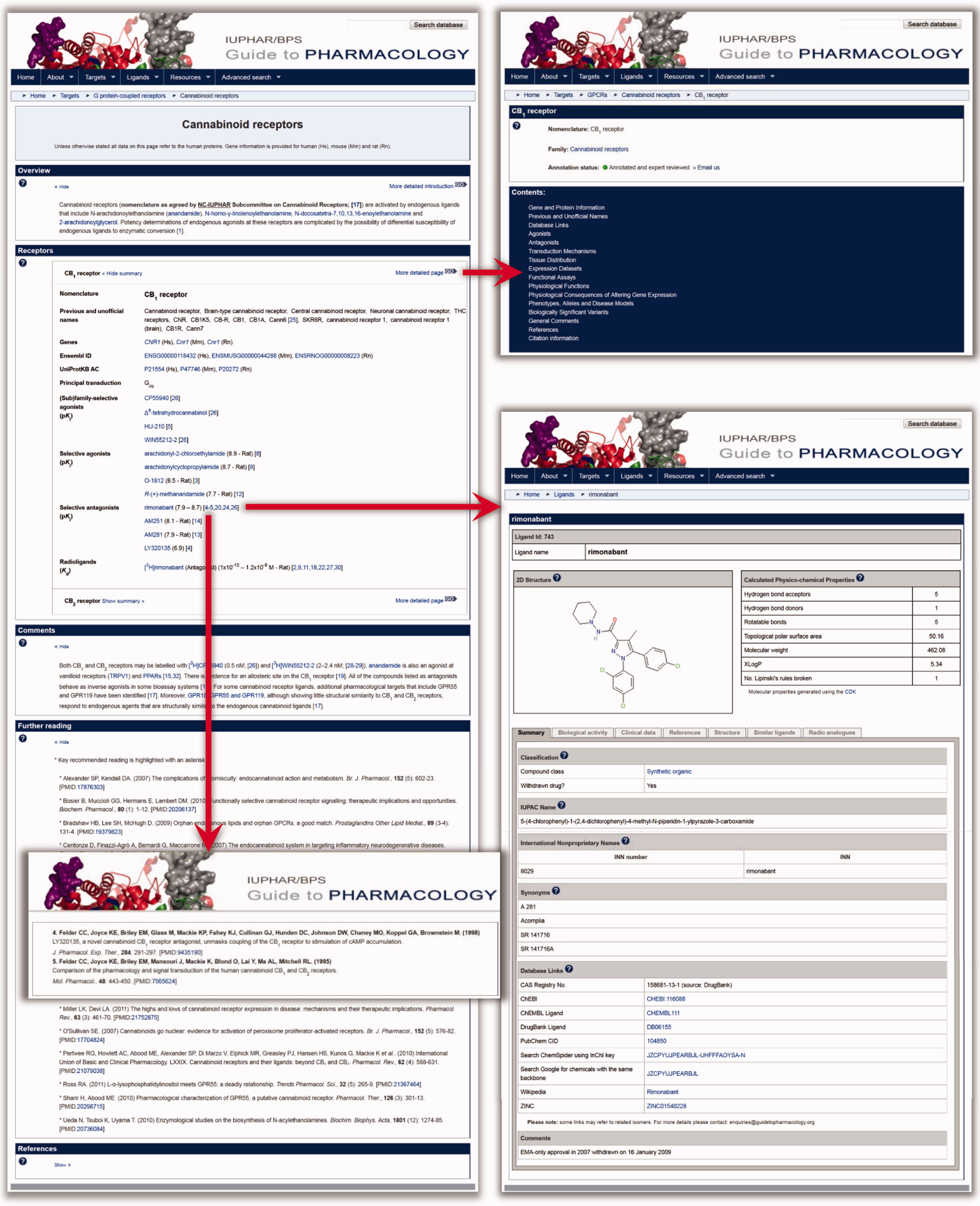 Nucleic Acids Res, Volume 42, Issue D1, 1 January 2014, Pages D1098–D1106, https://doi.org/10.1093/nar/gkt1143
The content of this slide may be subject to copyright: please see the slide notes for details.
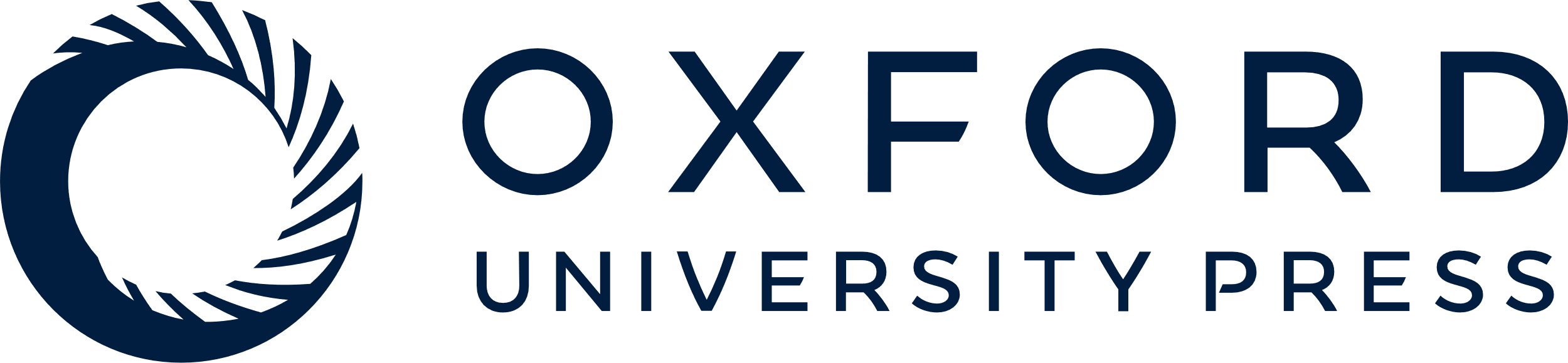 [Speaker Notes: Figure 3. Screenshot of the Cannabinoid receptor family page in the Guide to PHARMACOLOGY, with overlaying screenshots of a typical ligand page and reference page with link-out to PubMed. Also shown is a link to the ‘More detailed page’ of the CB1 receptor with a screenshot of the top section of the target page showing the ‘Contents’ table listing the types of information available for this target.


Unless provided in the caption above, the following copyright applies to the content of this slide: © The Author(s) 2013. Published by Oxford University Press.This is an Open Access article distributed under the terms of the Creative Commons Attribution License (http://creativecommons.org/licenses/by/3.0/), which permits unrestricted reuse, distribution, and reproduction in any medium, provided the original work is properly cited.]